Sveučilište u ZadruOdjel za pedagogiju
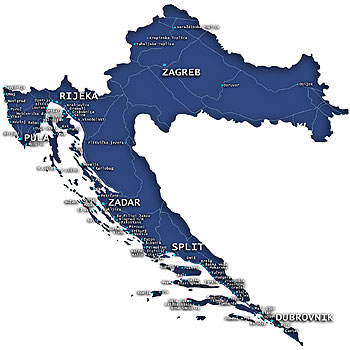 17. siječnja 2017.
Otvoreni dan Sveučilišta u Zadru
Odjel za pedagogiju
15.prosinca 2015.
Otvoreni dan Sveučilišta u Zadru
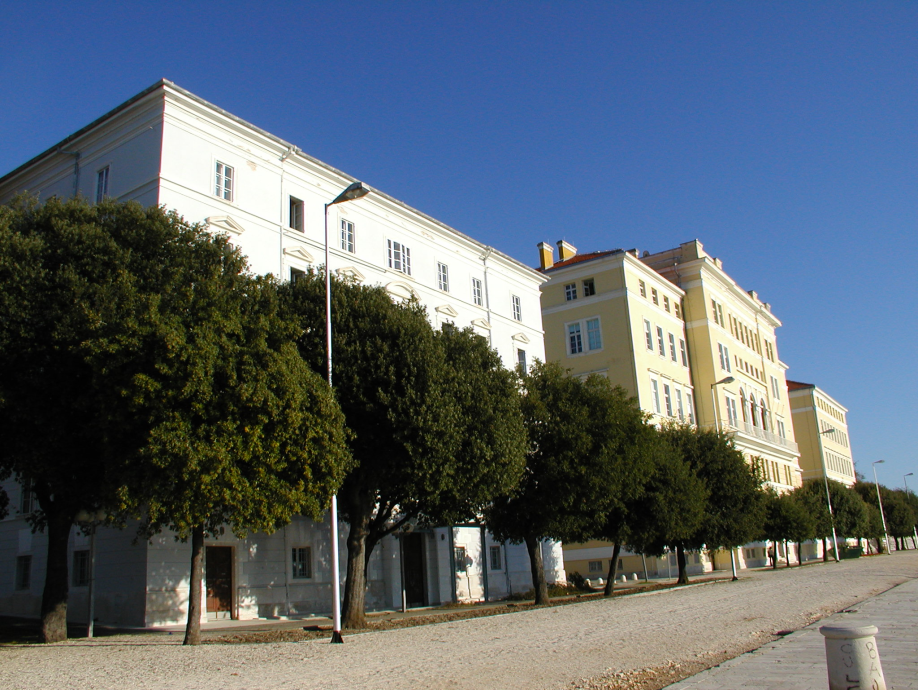 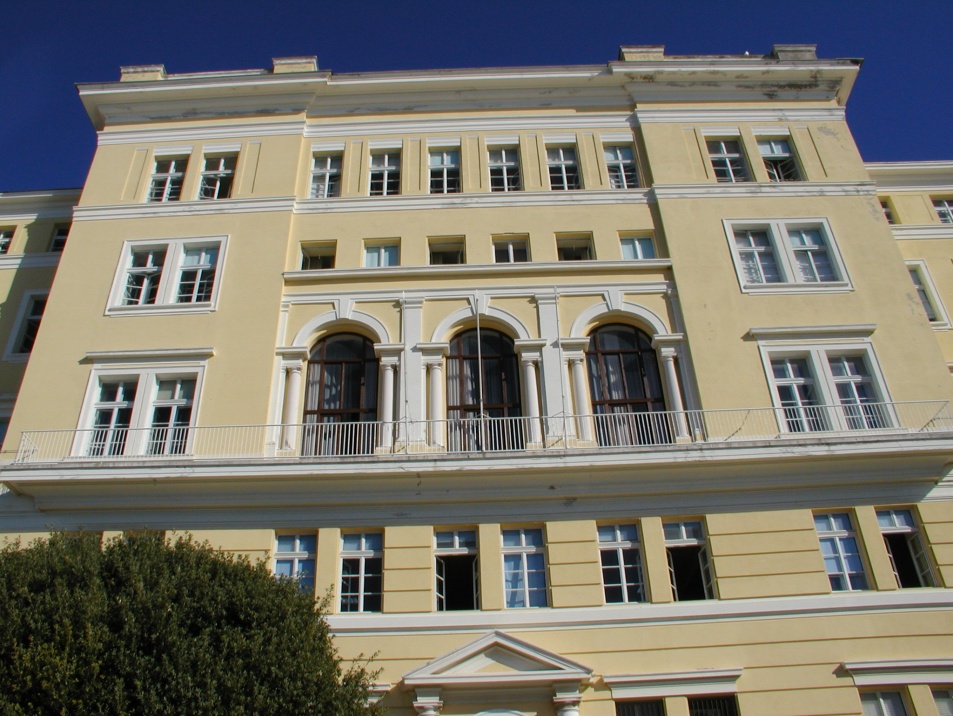 15.prosinca 2015.
Otvoreni dan Sveučilišta u Zadru
Studij pedagogije na Sveučilištu u Zadru
15.prosinca 2015.
Otvoreni dan Sveučilišta u Zadru
Programski sadržaji studija pedagogije omogućuju studentu dvopredmetnost, te pokretljivost na druge studijske programe.
Pedagogija
15.prosinca 2015.
Otvoreni dan Sveučilišta u Zadru
Pedagogija
Na diplomskoj razini studentu se otvara mogućnost vlastitog profiliranja prema afinitetu za rad u različitim odgojno-obrazovnim situacijama, odnosno javnim i privatnim odgojno-obrazovnim ustanovama: dječjim vrtićima, školama, savjetovalištima, domovima, ustanovama za organiziranje slobodnog vremena, zavodima za zapošljavanje, andragoškim centrima, kadrovskim službama, centrima za obrazovnu i profesionalnu orijentaciju, znanstveno-istraživačkim ustanovama, i drugim ustanovama koje se bave formalnim i  neformalnim odgojem, obrazovanjem, školovanjem i osposobljavanjem djece, mladih i odraslih.
15.prosinca 2015.
Otvoreni dan Sveučilišta u Zadru
Stručne kompetencije pedagoga postižu se završavanjem DIPLOMSKE razine studija
Uloga djelovanja pedagoga evidentna je u:

 organizaciji, planiranju i programiranju rada škole,
 didaktičko-metodičkom unapređenju nastavnog rada,
 neposrednom praćenju nastavnog i odgojno-obrazovnog rada u školi i drugim odgojno-obrazovnim ustanovama,
 permanentnom obrazovanju odgajatelja i nastavnika,
 brizi o učiteljima i nastavnicima početnicima.
15.prosinca 2015.
Otvoreni dan Sveučilišta u Zadru
Uloga djelovanja pedagoga evidentna je u:
savjetodavnom radu s roditeljima, učenicima i nastavnicima,
 suradnji s psiholozima, defektolozima i socijalnim radnicima,
 koordinaciji s državnim i regionalnim ustanovama i nadležnim prosvjetnim službama relevantnima za rad odgojno-obrazovnih ustanova,
 praćenju i radu s djecom s poteškoćama u učenju i ponašanju.
15.prosinca 2015.
Otvoreni dan Sveučilišta u Zadru
Uloga djelovanja pedagoga evidentna je u:
praćenju i radu djece koja trebaju pomoć u različitim odgojno-obrazovnim situacijama (bježanje s nastave, izostanci s nastave, nasilje u školama, itd.),
 kreiranju odgojno-obrazovnih programa koji poboljšavaju školsku i razrednu klimu,
 poticanju nastavnika u prakticiranju odgojno-obrazovnih, didaktičkih i metodičkih inovacija i novih odgojno-obrazovnih tehnologija,
 sveukupnoj humanizaciji odnosa u školi i zajedno s nastavnicima u kreiranju slobodnih aktivnosti učenika,
 pomaganju učeniku i roditelju u rješavanju sukoba i međusobnom razumijevanju.
15.prosinca 2015.
Otvoreni dan Sveučilišta u Zadru
Uloga djelovanja pedagoga evidentna je u:
provođenju akcijskih i sličnih istraživanja,
 prezentiranju i vrednovanju dobre i loše prakse u školi, te razmjeni iskustava s drugim školama i odgojno-obrazovnim ustanovama,
 uvođenju, provedbi i vrednovanju pedagoških inovacija, 
 timskom ispitivanju tržišta rada i redizajniranju školskih programa,
 obrazovno-profesionalnoj orijentaciji,
 vođenju školske i nastavne dokumentacije.
15.prosinca 2015.
Otvoreni dan Sveučilišta u Zadru
Pedagogija
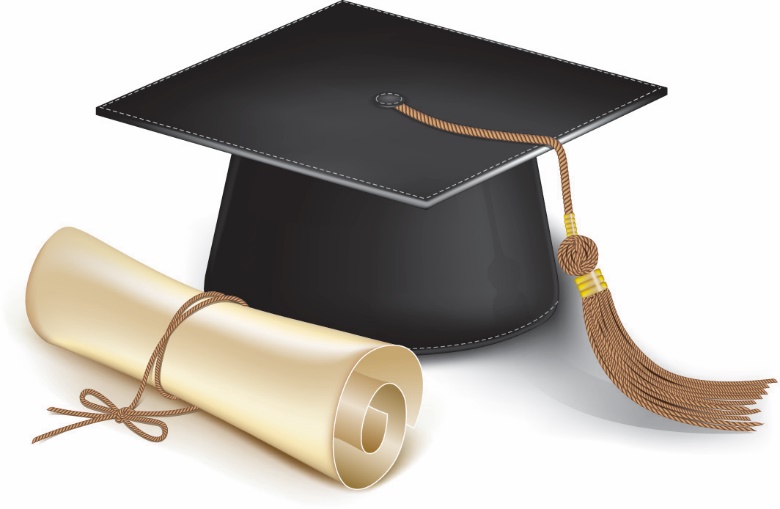 15.prosinca 2015.
Otvoreni dan Sveučilišta u Zadru
Pedagogija
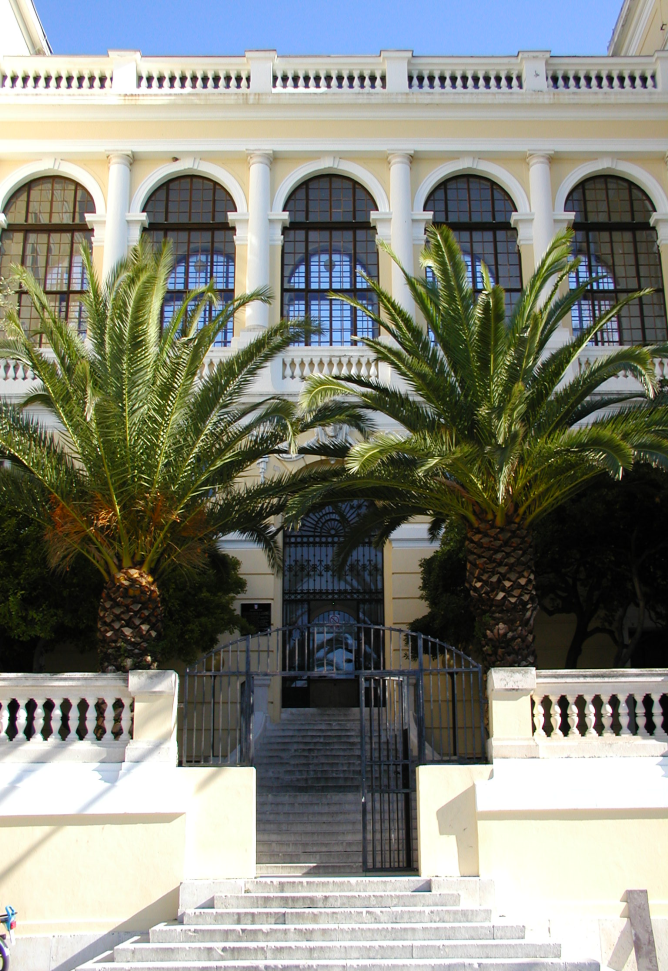 15.prosinca 2015.
Otvoreni dan Sveučilišta u Zadru
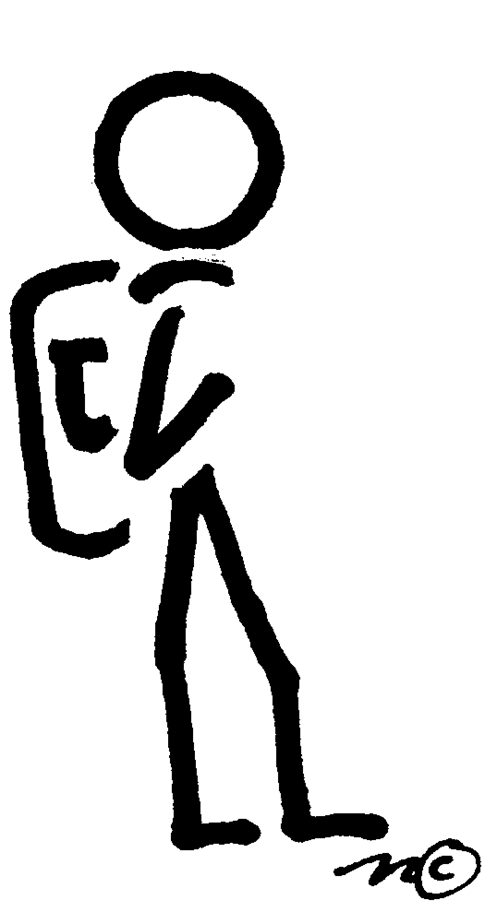 Obrazovanje je progresivno otkrivanje vlastitog neznanja.
Will Durant
15.prosinca 2015.
Otvoreni dan Sveučilišta u Zadru